Verb To Be
Verb To Be
Choose the correct form of the Verb To Be to complete the sentences
I __ a student.
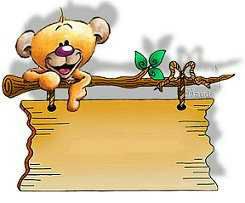 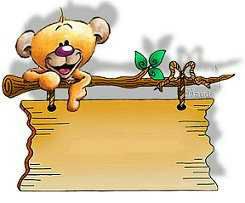 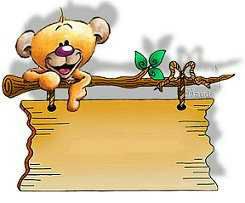 is
are
am
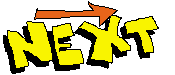 Verb To Be
Choose the correct form of the Verb To Be to complete the sentences
Who____ that boy?.
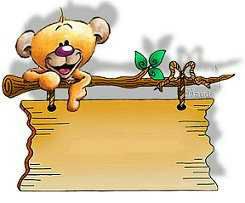 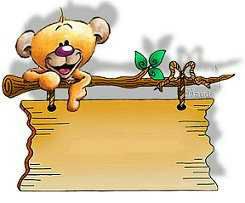 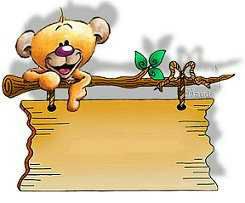 is
are
am
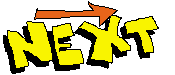 Verb To Be
Choose the correct form of the Verb To Be to complete the sentences
Yes, I ____ new here..
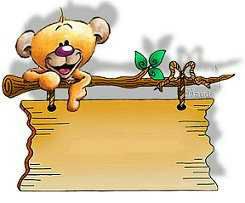 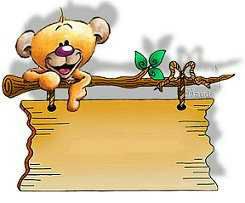 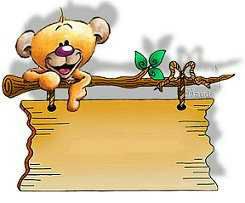 is
are
am
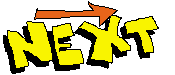 Verb To Be
Choose the correct form of the Verb To Be to complete the sentences
They ____ Portuguese.
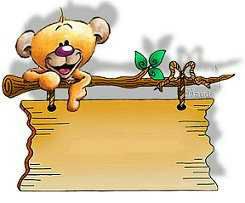 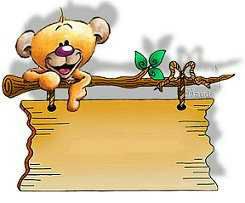 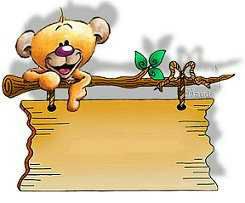 is
are
am
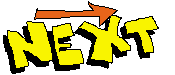 Verb To Be
Choose the correct form of the Verb To Be to complete the sentences
She ____ fiften.
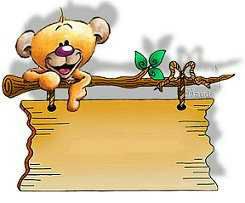 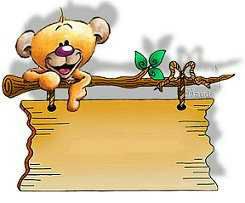 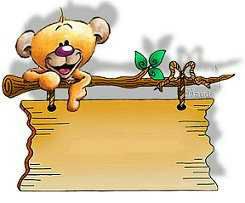 is
are
am
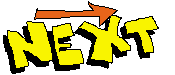 Verb To Be
Choose the correct form of the Verb To Be to complete the sentences
We ___ twins.
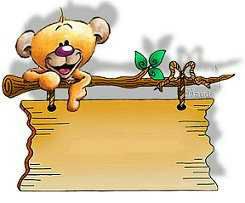 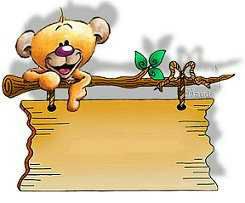 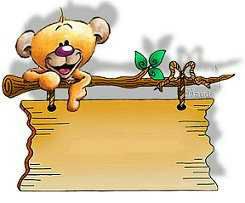 is
are
am
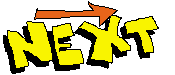 Verb To Be
Choose the correct form of the Verb To Be to complete the sentences
Mrs. Thomson _____ my teacher..
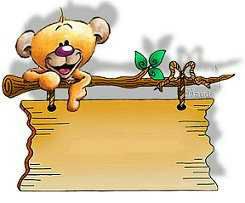 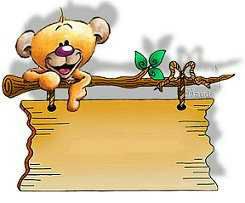 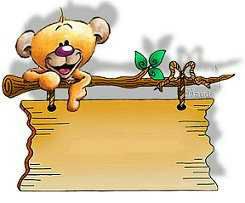 is
are
am
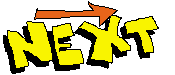 Verb To Be
Choose the correct form of the Verb To Be to complete the sentences
Tim ___ tall.
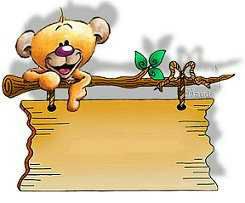 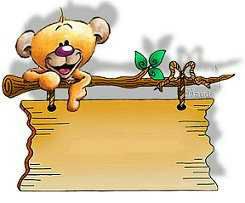 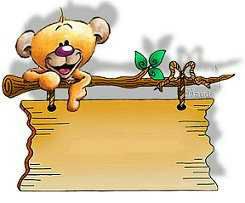 is
are
am
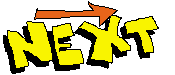 Verb To Be
Choose the correct form of the Verb To Be to complete the sentences
Susan and I ____ good students.
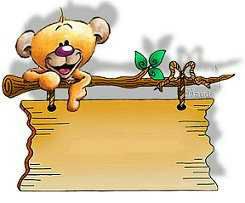 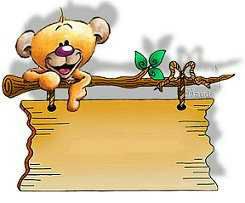 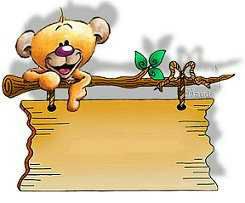 is
are
am
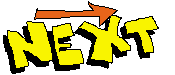 Verb To Be
Choose the correct form of the Verb To Be to complete the sentences
Mark and Tom _____ friends.
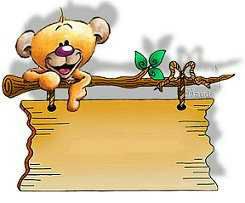 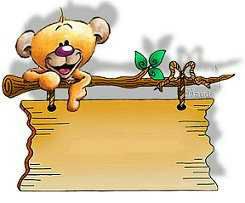 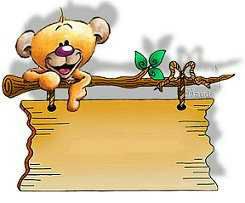 is
are
am
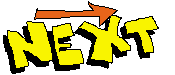 Thanks for playing!.